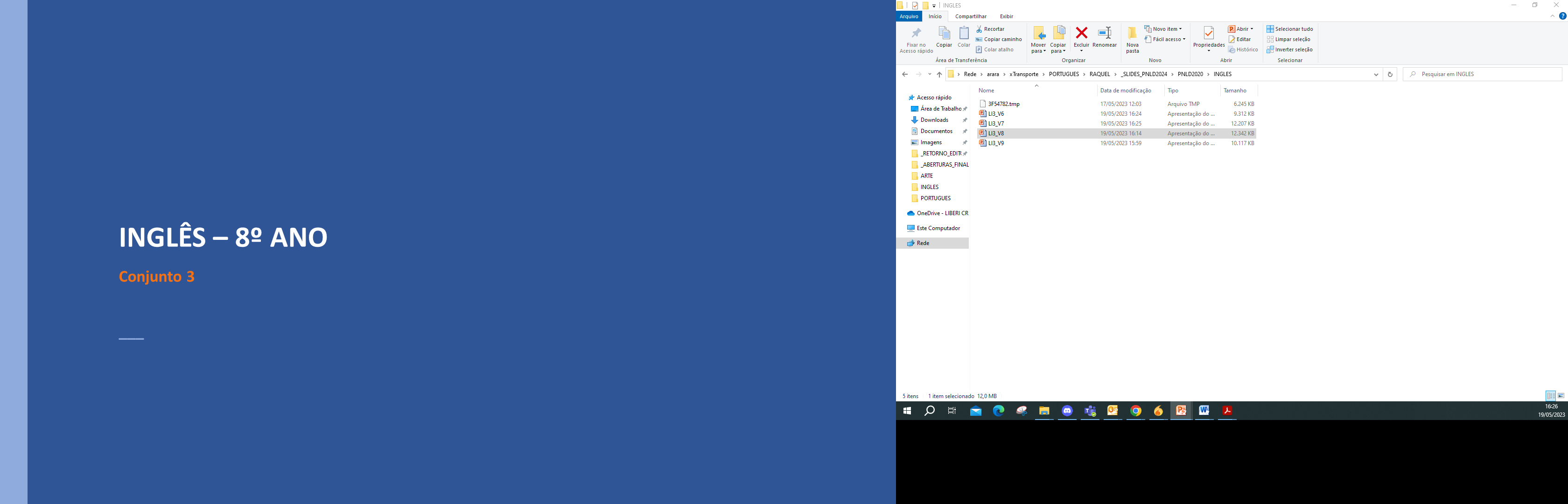 LÍNGUA INGLESA – 8º ANO									 Conjunto 3
Unidade 7
2
LÍNGUA INGLESA – 8º ANO									 Conjunto 3
Conto de ficção científica
O conto de ficção científica é uma narrativa curta a respeito de temas como viagens espaciais, viagem no tempo, robôs, vida extraterrestre, tecnologia e o futuro da humanidade.
Os elementos da história, como os poucos personagens, o narrador, o tempo e espaço estão relacionados ou representam o tema ficção científica.
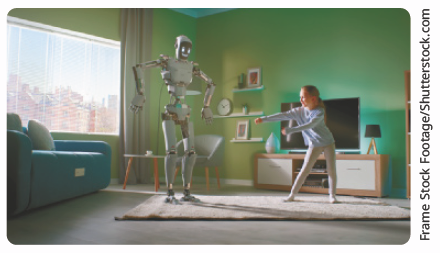 3
LÍNGUA INGLESA – 8º ANO									 Conjunto 3
Gadgets
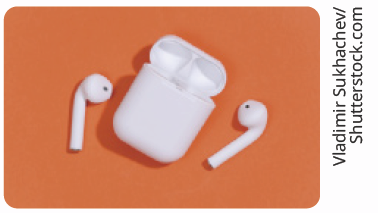 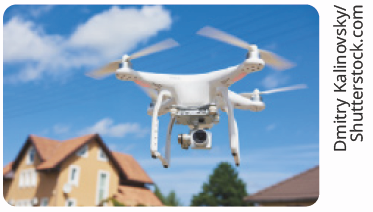 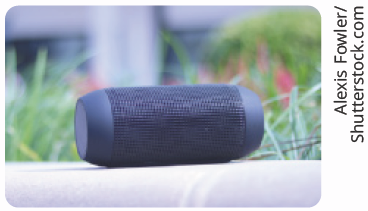 earbuds
drone
bluetooth speaker
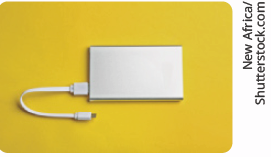 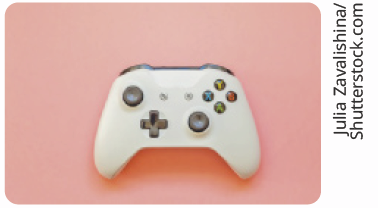 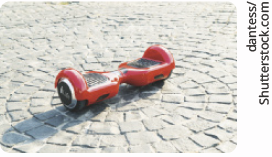 hoverboard
game console
portable charger
4
LÍNGUA INGLESA – 8º ANO									 Conjunto 3
Gadgets
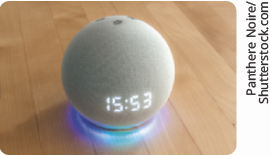 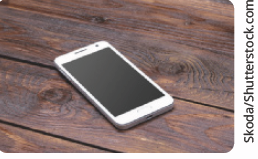 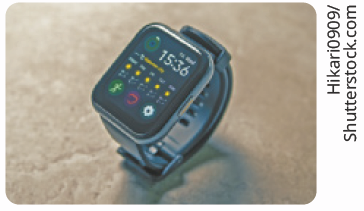 smart speaker
smartwatch
smartphone
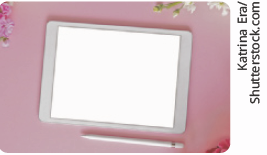 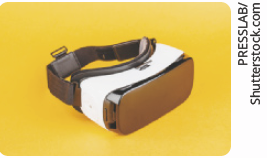 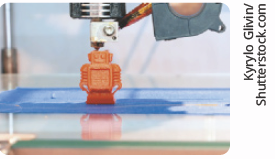 tablet
3D printer
virtual reality headset
5
LÍNGUA INGLESA – 8º ANO									 Conjunto 3
Future - will
Usamos will para falar sobre o futuro nas seguintes situações.
6
LÍNGUA INGLESA – 8º ANO									 Conjunto 3
Future - will
Em sentenças afirmativas, usamos will e o verbo na forma base.
In the future, people will have self-driving cars.

Em sentenças negativas, usamos will not ou a contração won’t e o verbo na forma base.
I think people won’t stop reading printed books.

Em sentenças interrogativas, usamos will antes do sujeito e o verbo na forma base.
Will they invent new gadgets to make life easier?
A contração de will pode ser usada com um subject pronoun: I’ll, he’ll, they’ll, por exemplo.
They’ll buy an e-reader for their son tomorrow.
7